11 класс    Русская литература ОГН
Дистанционное обучение
Учитель русского языка и литературы  ОСШ №86 г Шымкент  Г.Б.Талдахметова
Тема урока: Ч.Т.Айтматов жизнь и творчество. «Буранный полустанок» глава IV «Легенда о манкурте»
Цели урока:
познакомить с жизнью и творчество  писателя;
 самостоятельно определить идею произведения;
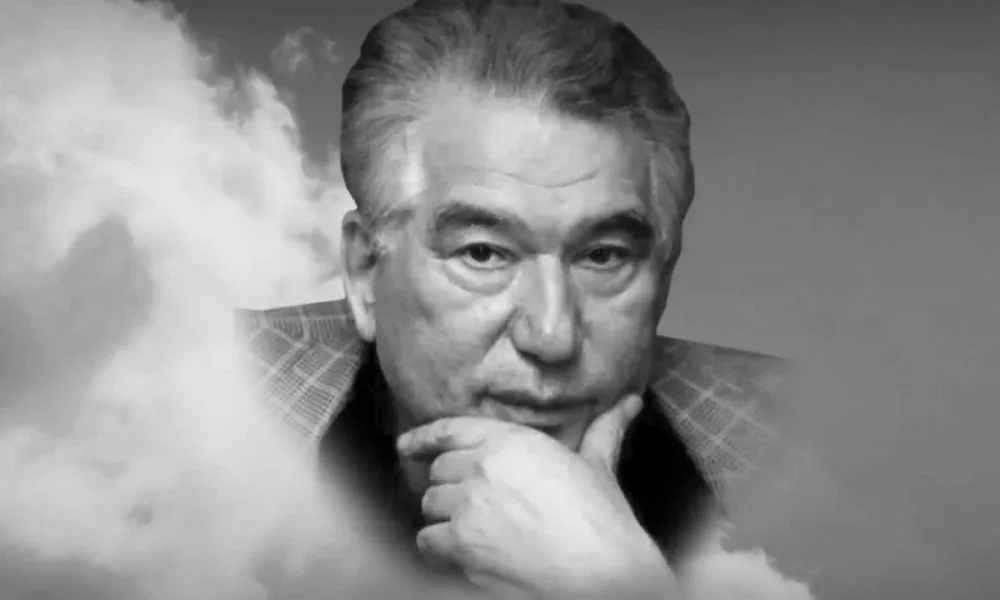 Жизнь и творчество
Задания по выбору
1) Составить хронологическую таблицу



2) Составить кластер «Произведения Ч.Айтматова»
Произведения
«Буранный полустанок»(И дольше века длится день)
«Легенда о манкурте» IV  глава (стр.440-457)
Прочитать роман (или краткое содержание по ссылке https://sochinimka.ru/kratkoe-soderzhanie/ajtmatov/legenda-o-mankurte-rasskaz  )
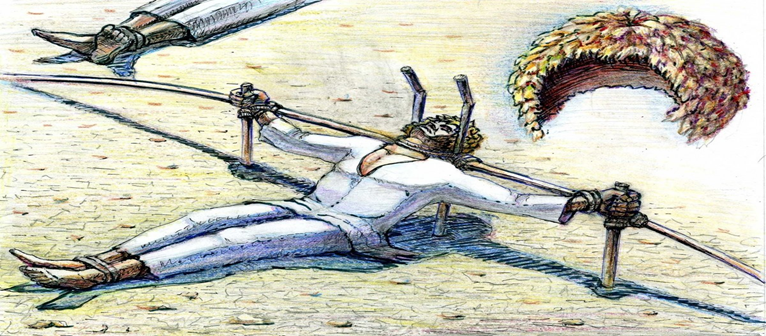 Вопрос - Ответ
Ч.Айтматов утверждает,  что «память – это беспощадная наша совесть». Согласны ли вы с мнением автора, что память человека – самое светлое и святое в жизни?
Как это связано с традицией казахского и киргизского народа – знать родословную до седьмого колена?
Прослушайте стихотворение и ответьте на следующие вопросы:


Какая строчка вам знакома?
Кто является автором строки, ставшей названием романа «И дольше века длится день»?
Назовите это произведение.
МАРШРУТНЫЙ ЛИСТ
Домашнее задание:
А) прочитать  отрывок из романа, подготовить несколько открытых и закрытых вопросов для пересказа содержания.
В) составить синквейн к словам  «память», «совесть».


ЖДУ ВАШИ РАБОТЫ НА СВОЕЙ ПОЧТЕ 
или на странице kundelik.kz